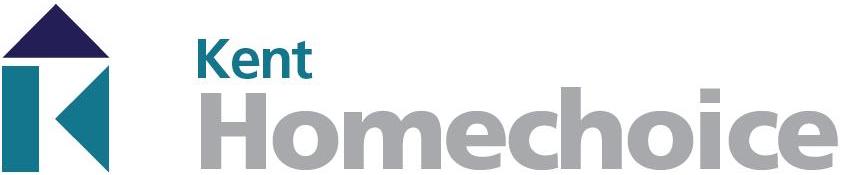 NMSG – October 2016
Vicky Hodson – Kent Homechoice Partnership Manager
Daily Bidding
Introduced in March 2015
Between April 2015 – March 2016 Void Times fell by an average of 2 days across the Partnership
Data Protection Act Changes - Feedback
System restricted to Applicant’s LA only
Improved Audit Trail
Shortlist available until property Let
Direct Let now introduced
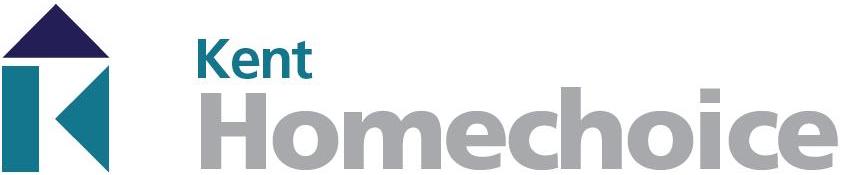 Pre-Assessment and Online Form
In development
Paper Application Forms
Affordability Calculator
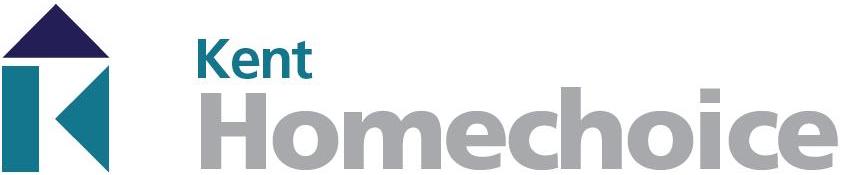 [Speaker Notes: Explanation of what housing associations will see]
Locata Future Plans
Push notifications
Moving to microsoft cloud
Preparing system for changes that may be required around ‘prevention of homelessness duty’
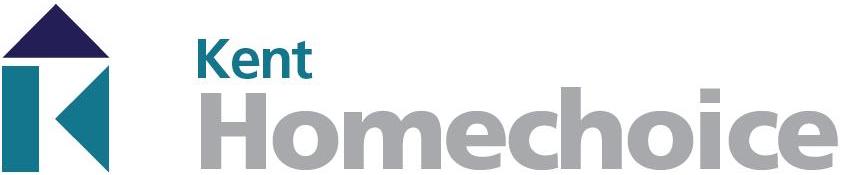 Kent Homechoice Future Plans
Auto Bidding
Website Improvements
Roll out of Referrals Module
Contract ReTender
Contract Ends with current system provider comes to an end in July 2018
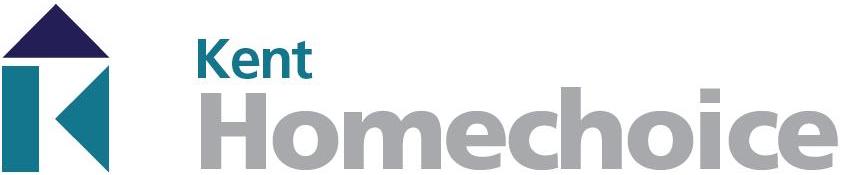